“ЭКСПЕРИМЕНТЫ С ВОДОЙ”
Подготовила и провела: Будникова Т.В.
Дети 12 группы.
2021г
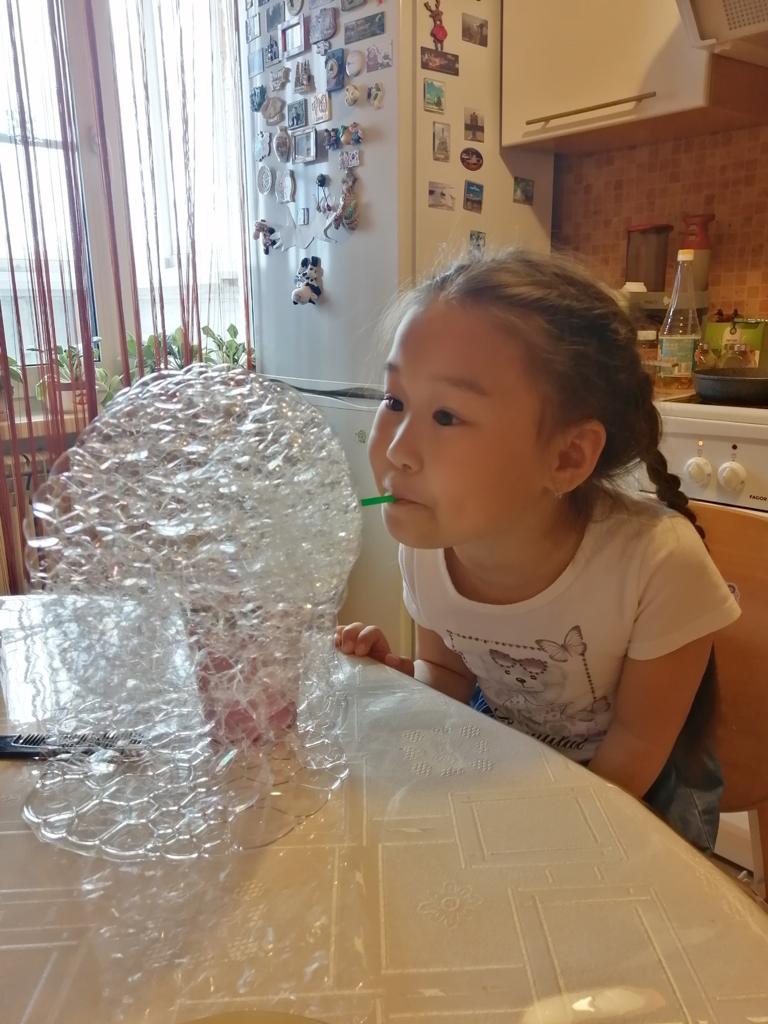 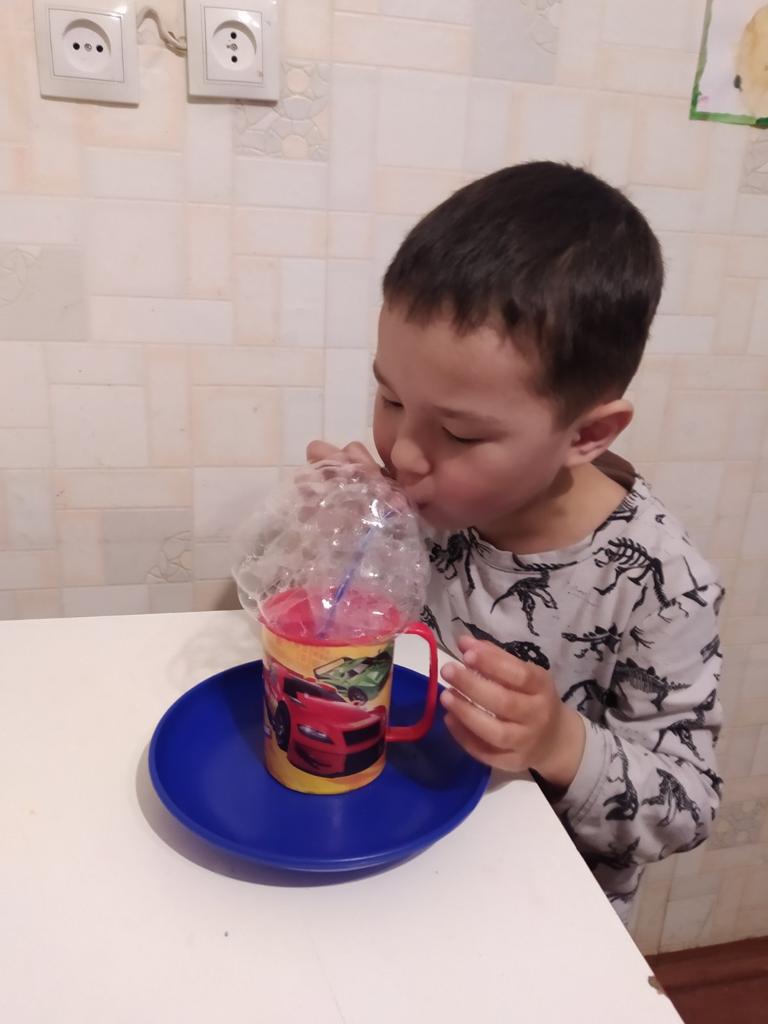 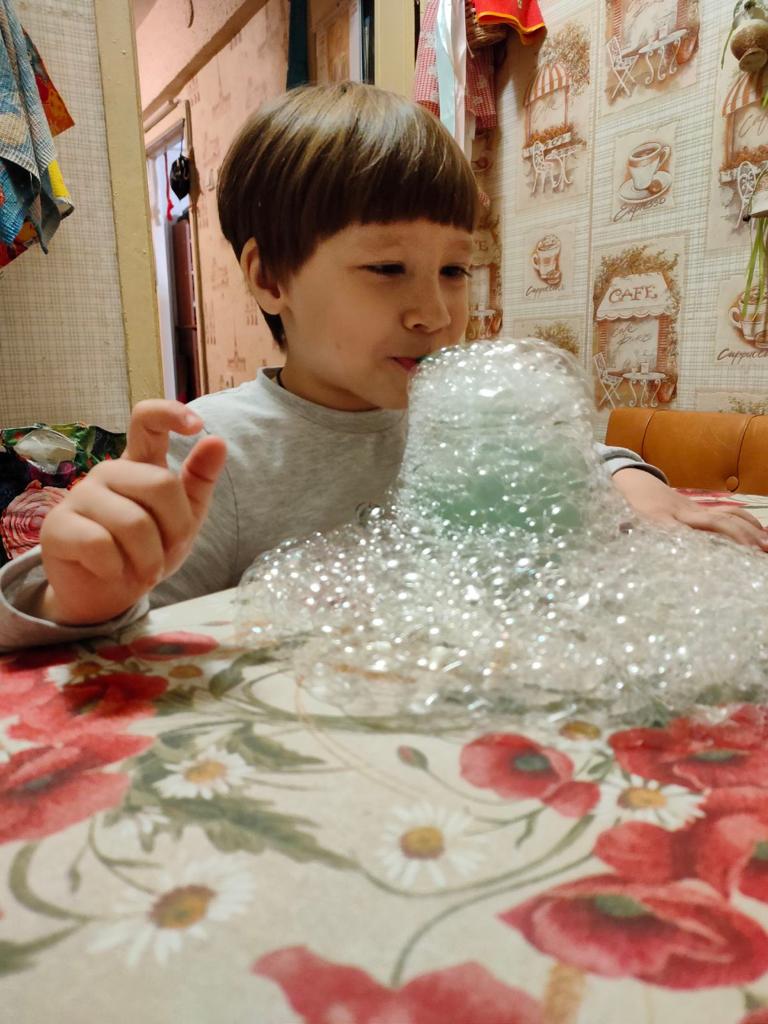 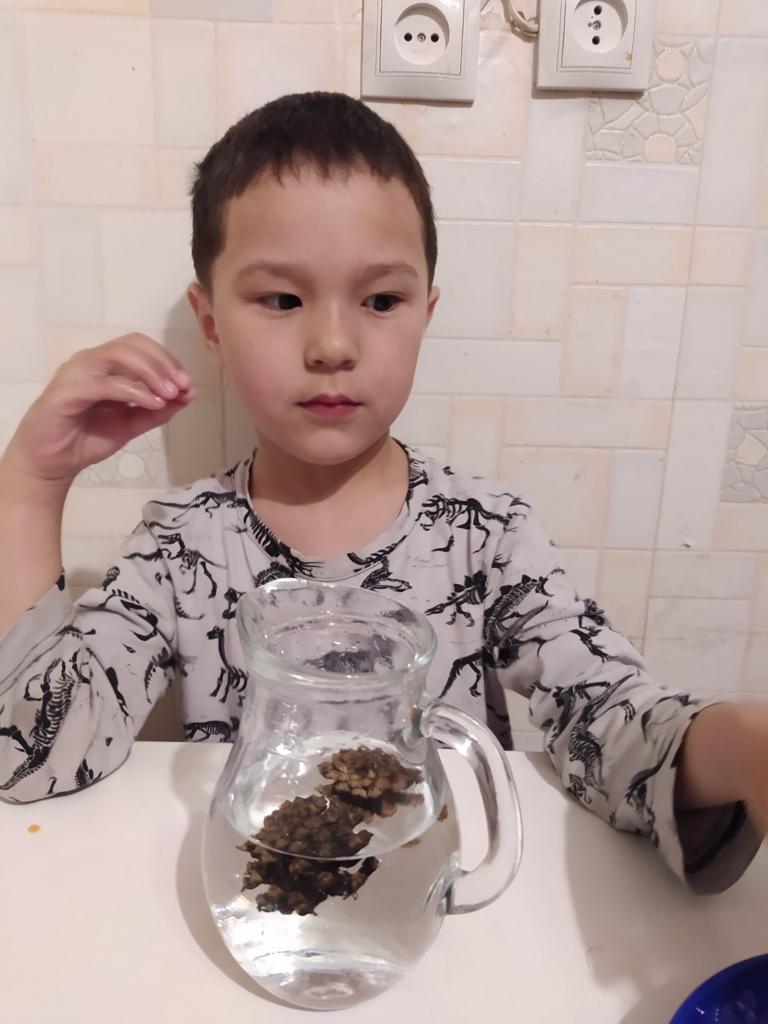 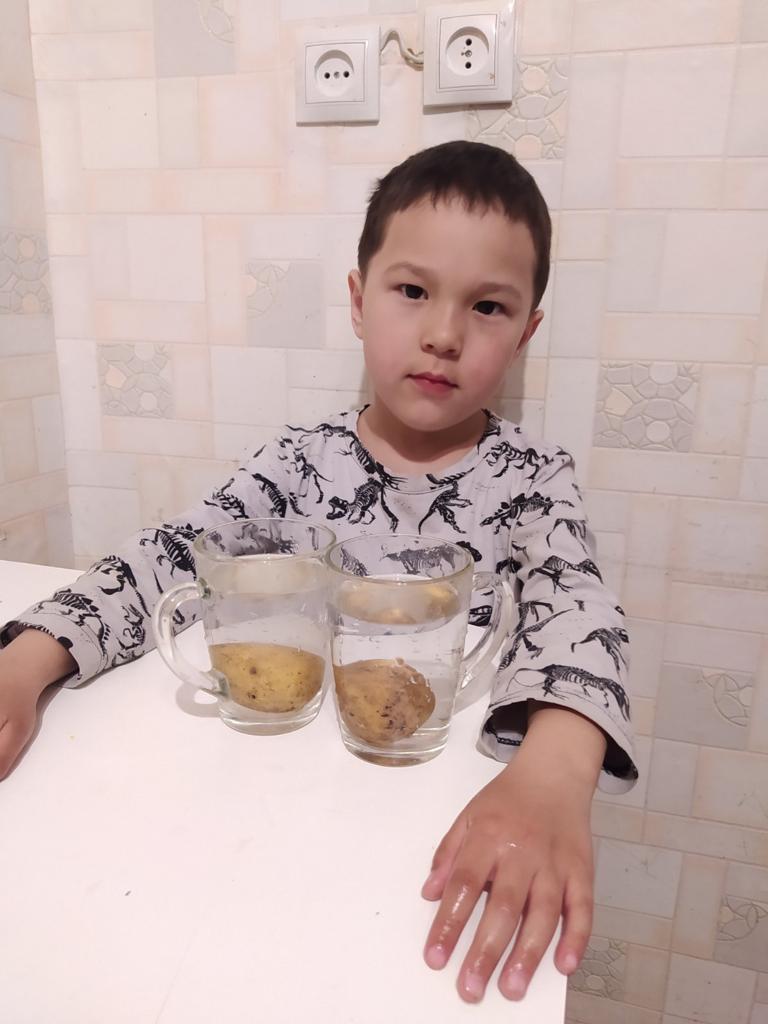 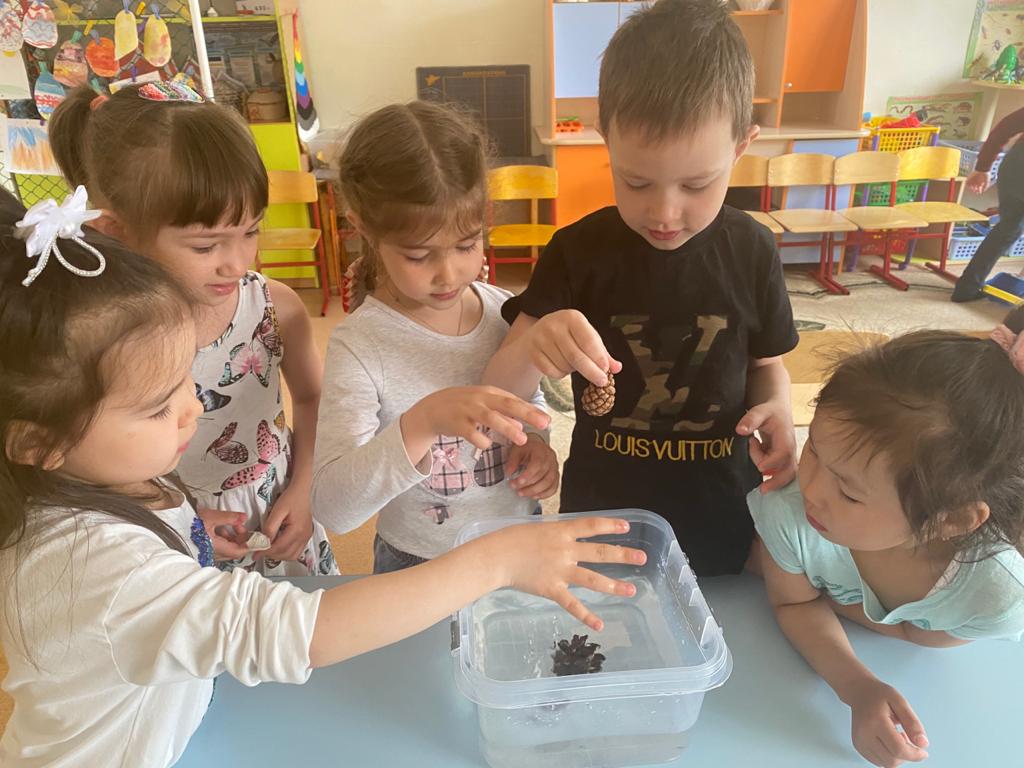 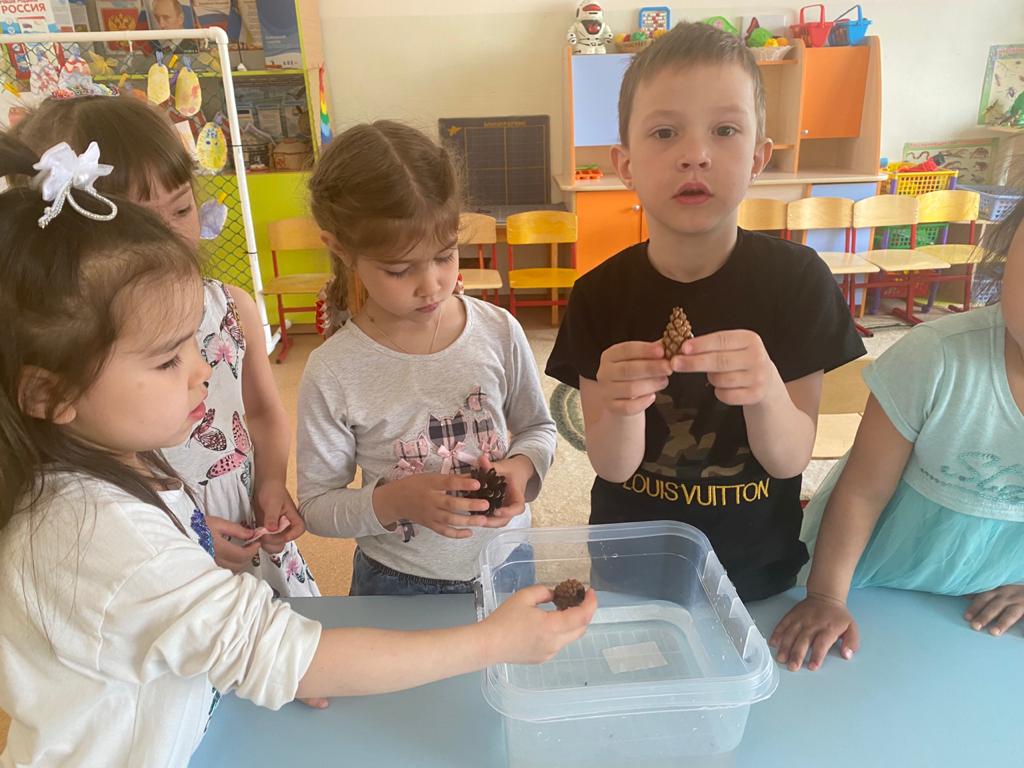 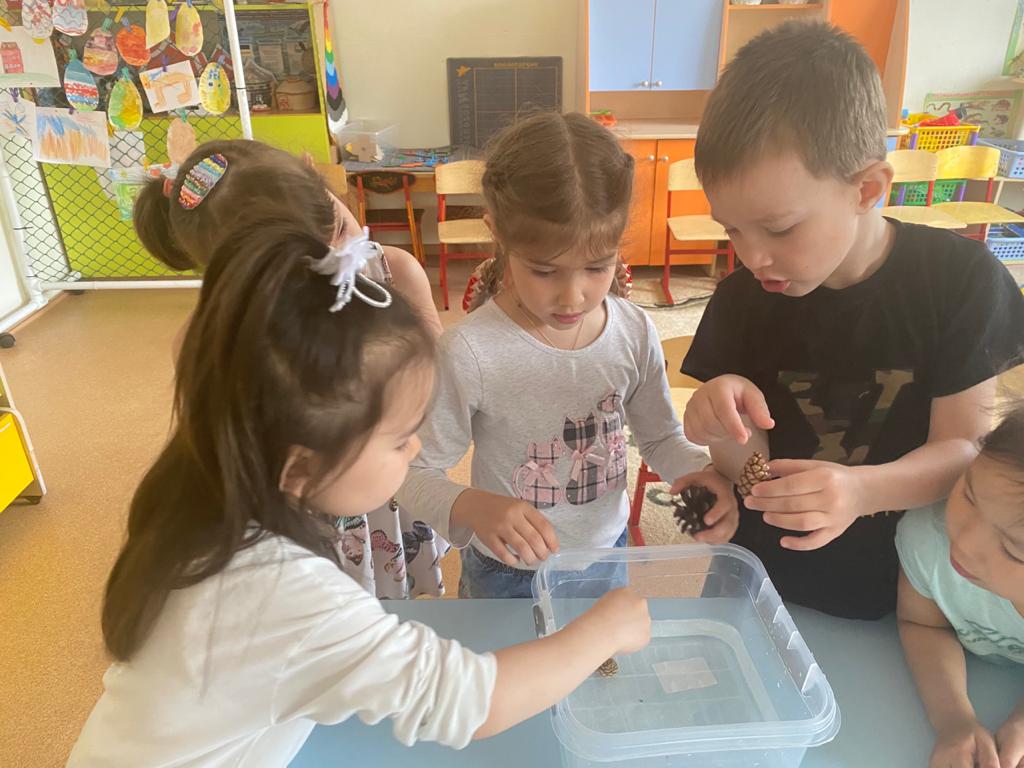 Спасибо за внимание!